Отряд ЮИД Центра  образования № 47
-Раз,два-три,четыре-Три,четыре-раз,два.-Кто шагает дружно в ногу?-Кто приходит на подмогу?-Изучает,выступает,ПДД не нарушает.-Все ребята говарят:-Наш юидовский отряд!-Всех обгоним ,всех научим,-мы ведь лучшие из лучших,-ты увидишь в деле нас,
.
Мы команда – высший класс!
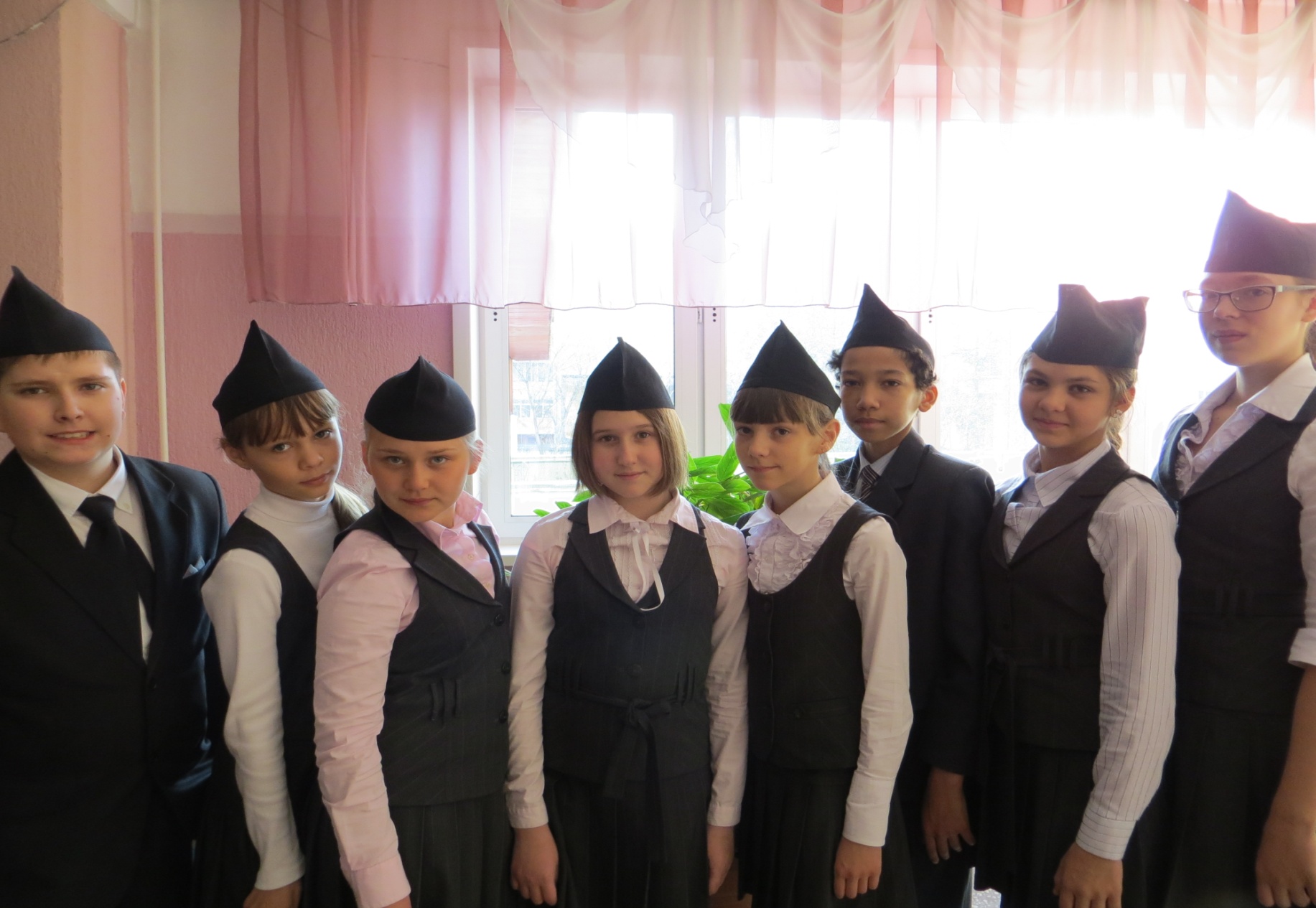 Элементарные  правила
Будь внимательней !!!
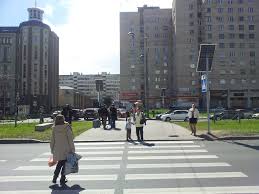 Помни правила движения!
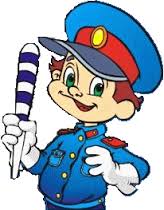 Если слева нет машины, Иди вперёд до середины!
Потом, дружок, остановисьИ вправо тут же оглянись,И если там свободен путь,  Шагай смелей, уверен будь!
Красный – стой остановисьЗеленый-значит  торопись
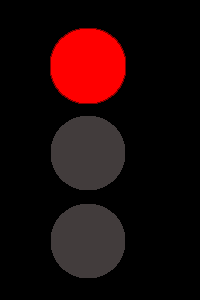 Не играйте на дороге!
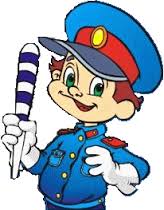 -Коль будешь это соблюдать,-Не стоит и переживать,-Дорога будет безопасна!
Надеемся- тебе это ясно!
Помните  правила ПДД !